Unraveling our Genealogical DNA:  Ancestry ExtractsSupplemental
Produced by:
Choctaw County Genealogical Society
Spring of 2018
3/3/18
Property of: Choctaw County Genealogical Society
1
Ancestry DNA:  Extract How-to
Extract Ancestry DNA


Follow the instructions on the next few pages  …
3/3/18
Property of: Choctaw County Genealogical Society
2
Ancestry: Log in
3/3/18
Property of: Choctaw County Genealogical Society
3
[Speaker Notes: Here is how you extract your Ancestry DNA ; 
0. Login to Ancestry and go to DNA area
1. On the DNA homepage, Access 'Settings’
3. On right side, "Download Raw DNA Data" button, Press button
4. On pop-up, fill in your Ancestry password, check the box so you accept all responsibility and Press Confirm button
5. Another pop-up window.....waiting... leave until you have completely finish then close
6. Go to your email and access an email sent from Ancestry
7. In email, follow the instructions
8. The Ancestry Raw DNA data file will be downloaded to your computer.
9.  I would update the file name to include where it came from (Ancestry) and who it belongs to (Larry-Masco).  I add this behind the Ancestry file name.]
Ancestry: Home page
3/3/18
Property of: Choctaw County Genealogical Society
4
Ancestry: Begin DNA Extract
3/3/18
Property of: Choctaw County Genealogical Society
5
[Speaker Notes: Access DNA Settings]
Ancestry: Extract step 1
3/3/18
Property of: Choctaw County Genealogical Society
6
Ancestry:  Extract Step 2
3/3/18
Property of: Choctaw County Genealogical Society
7
[Speaker Notes: Enter Password, checkCheck box , Confirm button opens, press.]
Ancestry:  Down Load Step 3
3/3/18
Property of: Choctaw County Genealogical Society
8
Ancestry:   Go to Email and Confirm Download
3/3/18
Property of: Choctaw County Genealogical Society
9
[Speaker Notes: Press the “Confirm Data Download” button.
Another Ancestry window will open.]
Ancestry:  Download now ….
3/3/18
Property of: Choctaw County Genealogical Society
10
Ancestry:  On your computer …
3/3/18
Property of: Choctaw County Genealogical Society
11
Ancestry:  On your computer …a text file.
3/3/18
Property of: Choctaw County Genealogical Society
12
[Speaker Notes: On your computer:  Ancestry text file explaining the do’s and don’ts of your DNA results]
Ancestry:  On your computer …the DNA file
3/3/18
Property of: Choctaw County Genealogical Society
13
[Speaker Notes: Ancestry text file explaining the do’s and don’ts of your DNA results]
DNA Extract Complete
Ancestry has sent you, 2 files;
AncestryDNA.txt:  which you can ignore
Dna-data-2017-12-30.zip: which you need to rename
Suggested renaming structure: 
	Keep Ancestry name and added to it, 	testing company and your name. 
	Example: 
        DNA-data-2017-12-30_Ancestry_your-name.zip
3/3/18
Property of: Choctaw County Genealogical Society
14
Ancestry:  Best Practice        Rename DNA file
3/3/18
Property of: Choctaw County Genealogical Society
15
[Speaker Notes: Best practice …. Rename your data extract with site and who in addition to Ancestry file name.]
Ancestry Tree:  Extract How-to
Extract Ancestry Family tree 


Remain logged into Ancestry
Return to Ancestry Homepage
Access Tree Drop down
3/3/18
Property of: Choctaw County Genealogical Society
16
Ancestry: Begin Tree Extract
3/3/18
Property of: Choctaw County Genealogical Society
17
[Speaker Notes: On Ancestry Home Page]
Ancestry: Tree Export
3/3/18
Property of: Choctaw County Genealogical Society
18
Ancestry: Download tree
3/3/18
Property of: Choctaw County Genealogical Society
19
Ancestry: Download tree
3/3/18
Property of: Choctaw County Genealogical Society
20
Ancestry: Download tree andRenamed file
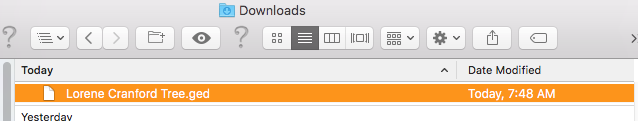 3/3/18
Property of: Choctaw County Genealogical Society
21
In the end …
You have extracted your Ancestry DNA results to your computer
You renamed the extracted DNA file on your computer
You have exported your Ancestry Tree to your computer
You have renamed your exported Tree file on your computer.
You are ready to import Ancestry DNA and your Tree into a 3rd party software analysis tool.
3/3/18
Property of: Choctaw County Genealogical Society
22
[Speaker Notes: Recap]